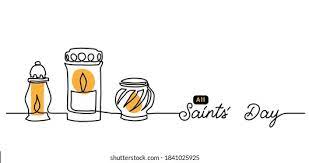 KOMEMORACIJA 28. 10. 2022
LOKACIJA: OKOLICA SPOMENIKA PADLIM BORCEM, DOBROVCE 
GOVORCI IN NASTOPAJOČI: UČENCI PODRUŽNIČNE ŠOLE DOBROVCE, UČENKE OSNOVNE ŠOLE MARJANA NEMCA RADEČE,
PREDSTAVNIK ZZB NOB OBČINE MIKLAVŽ NA DRAVSKEM POLJU,  G. EKRAT, ŽUPAN OBČINE MIKLAVŽ NA DRaVSKEM POLJU, MAG. EGON REPNIK
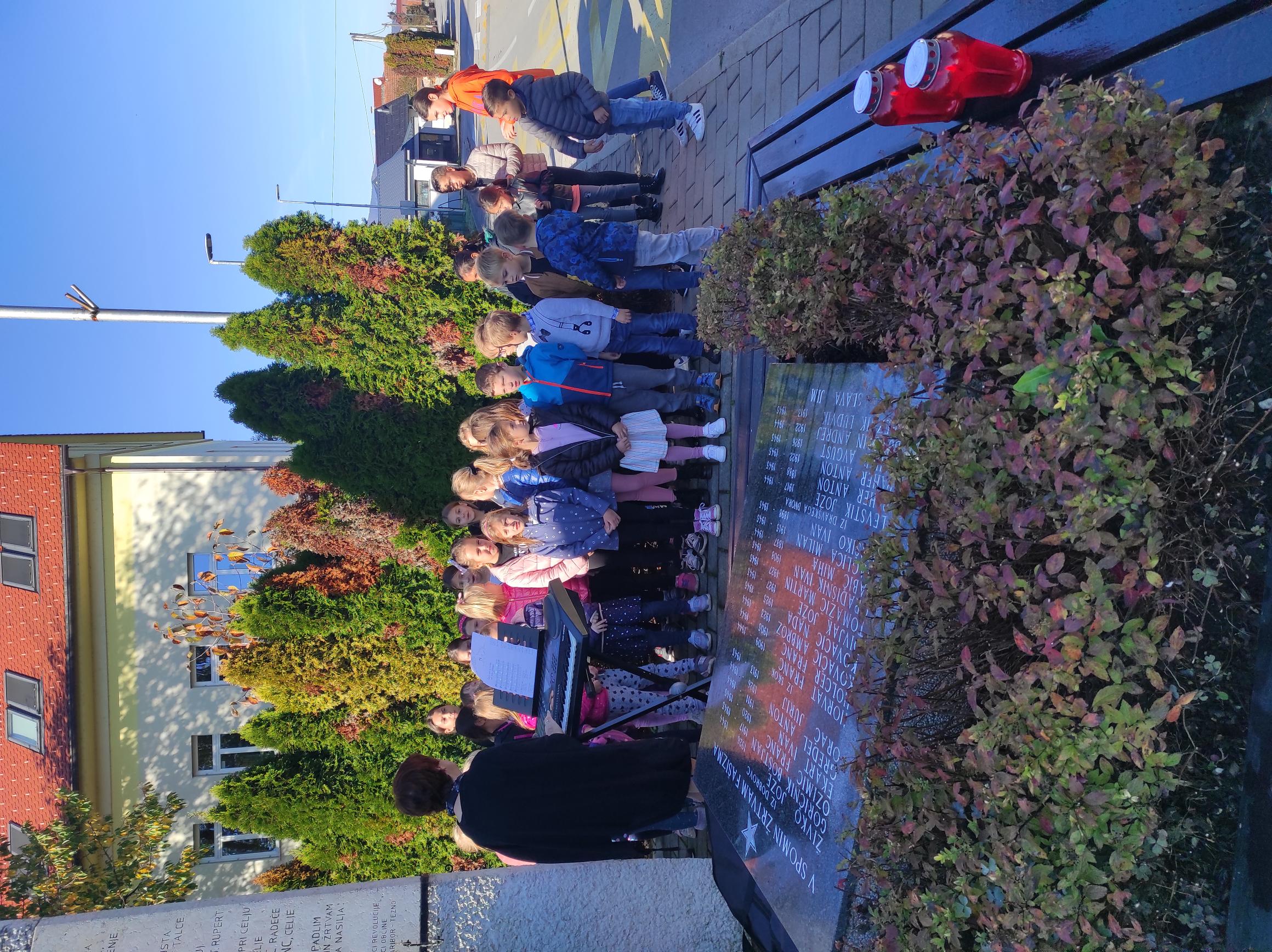 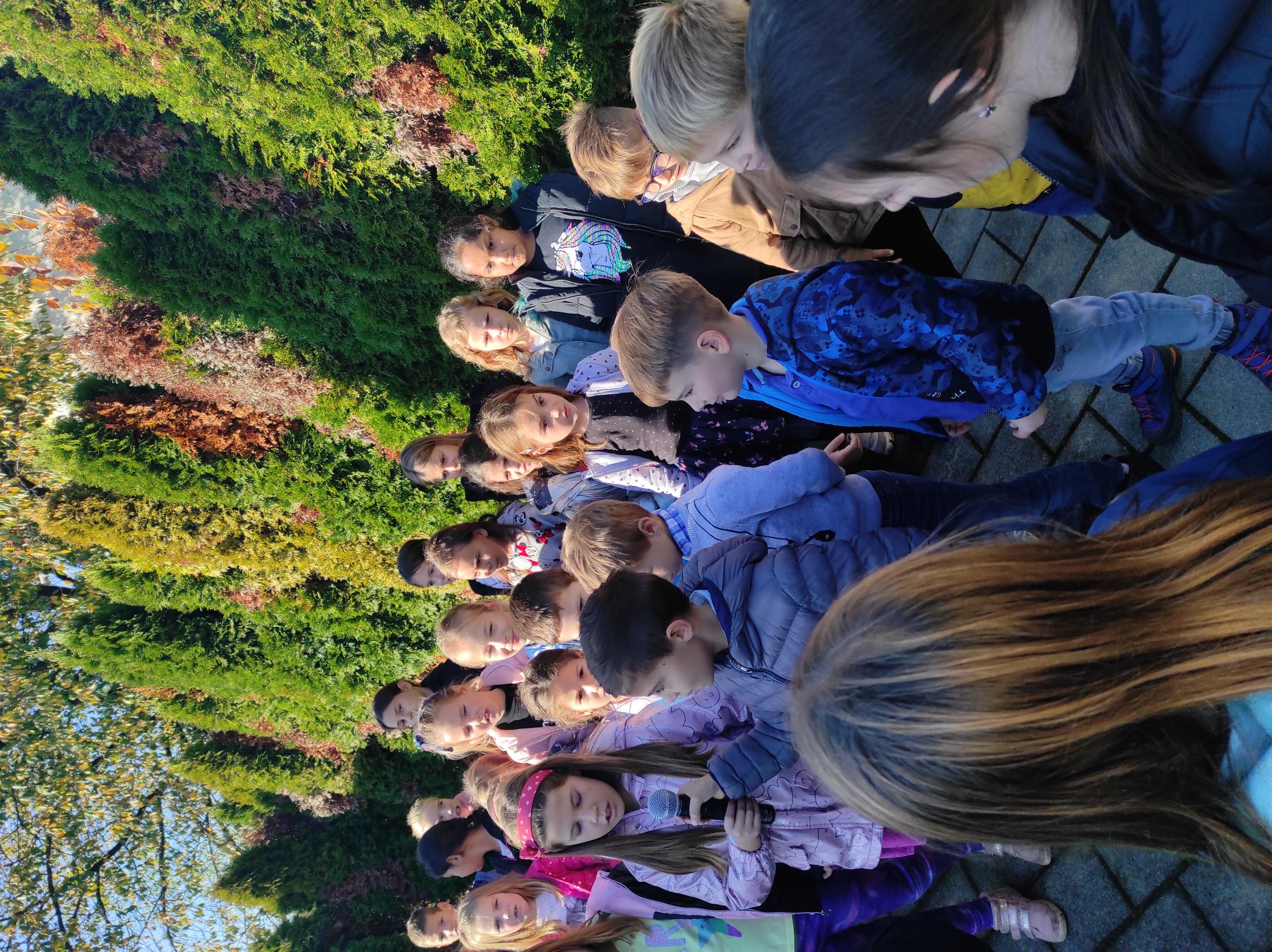 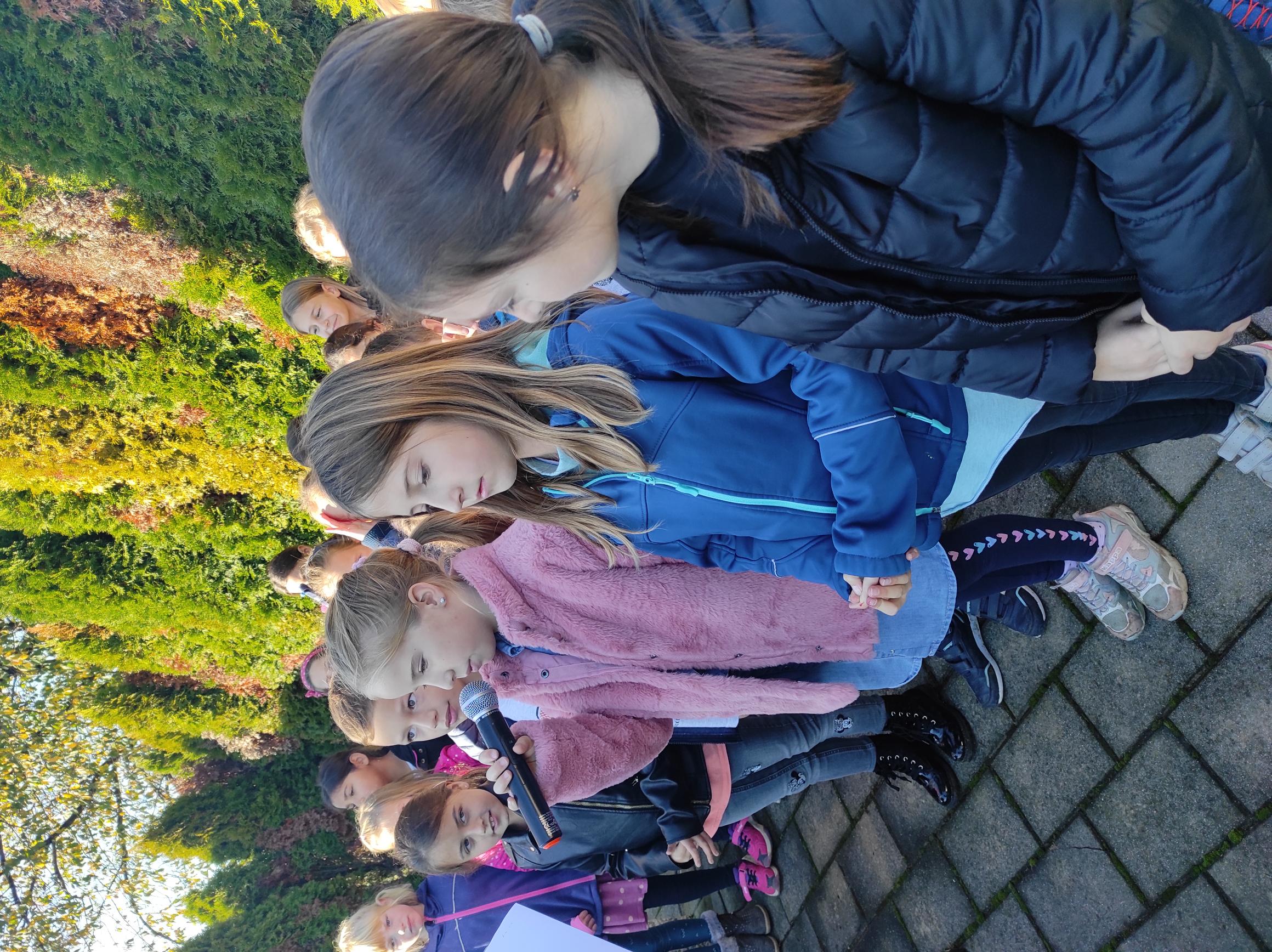 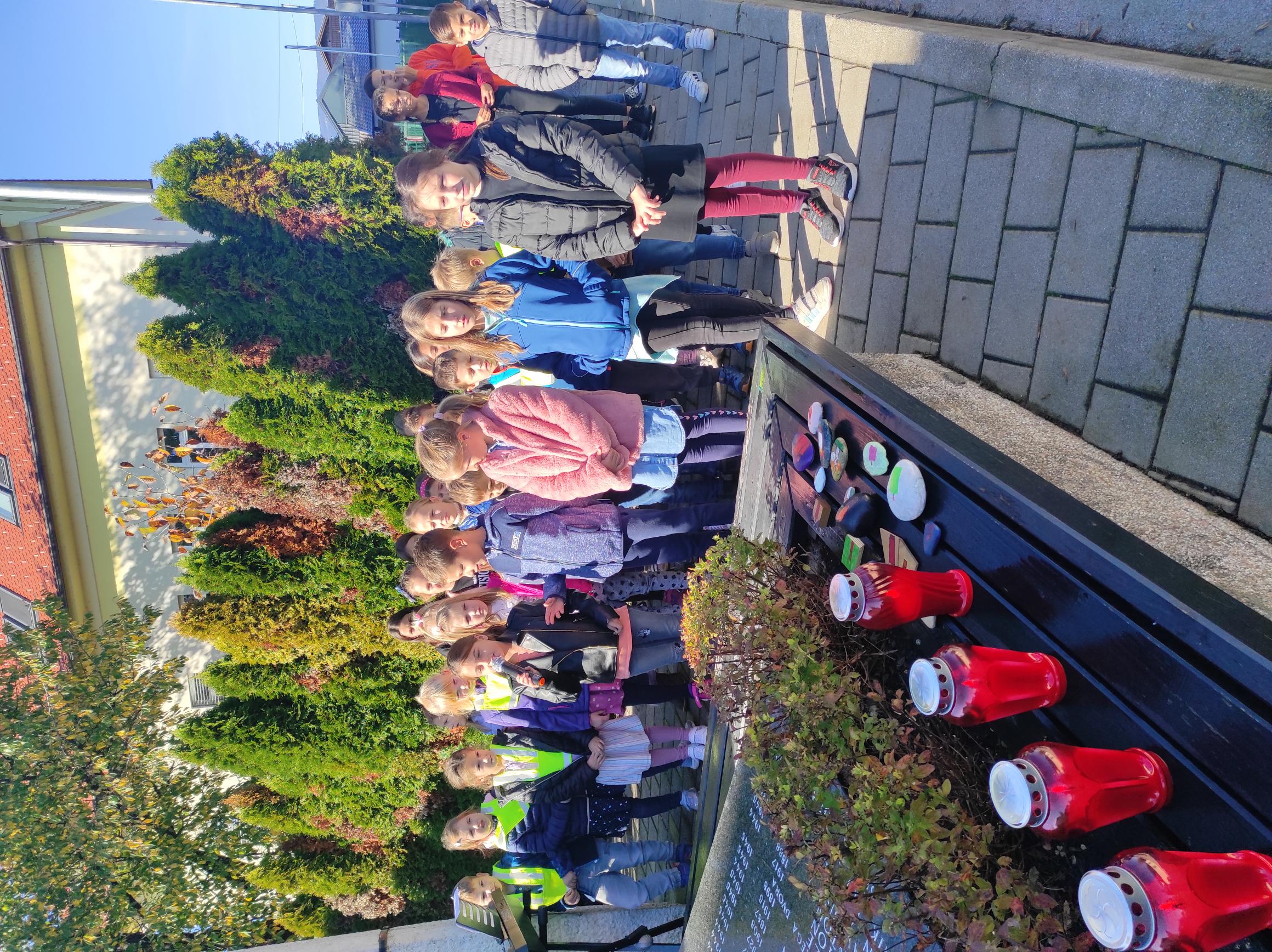 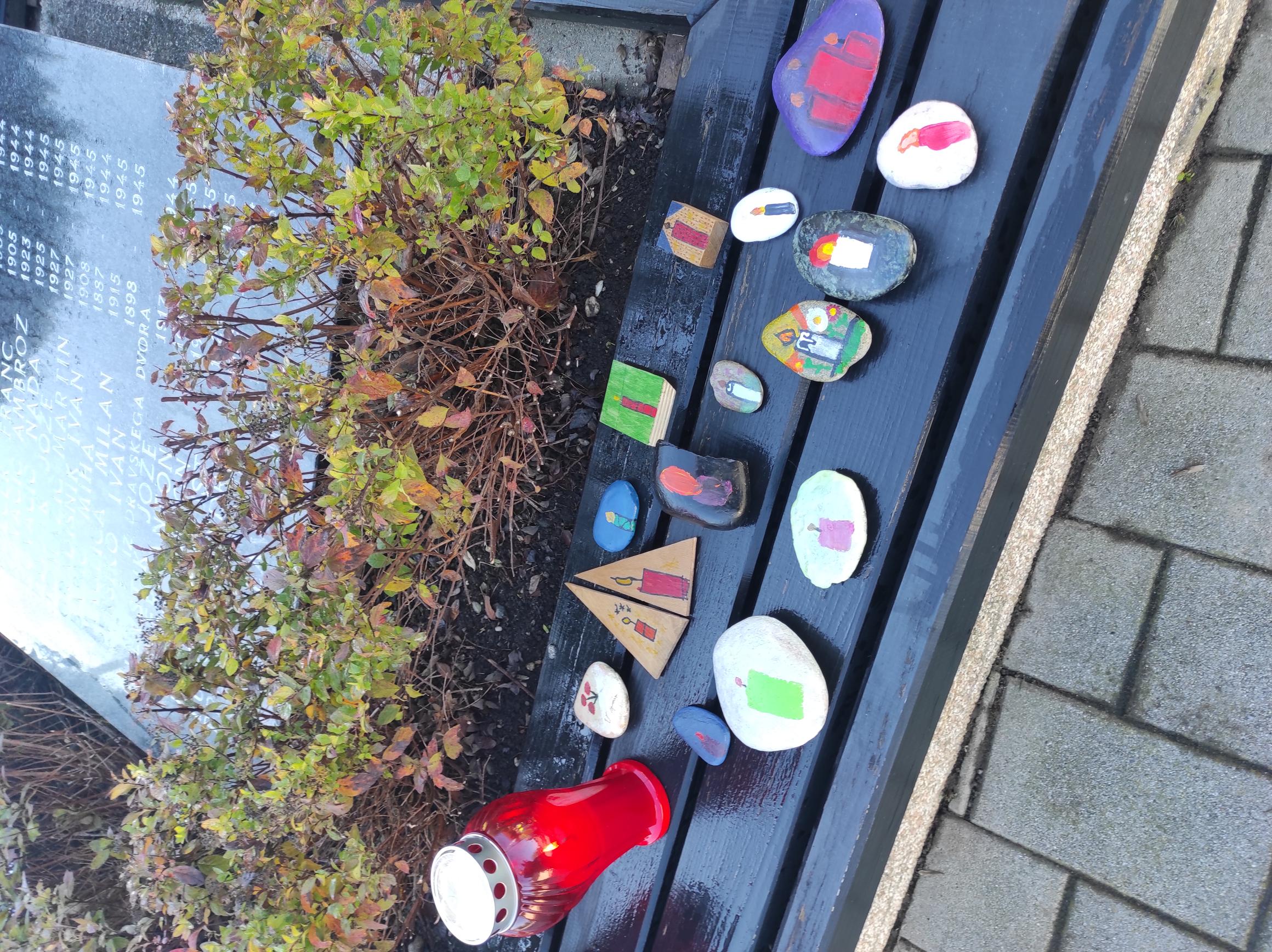 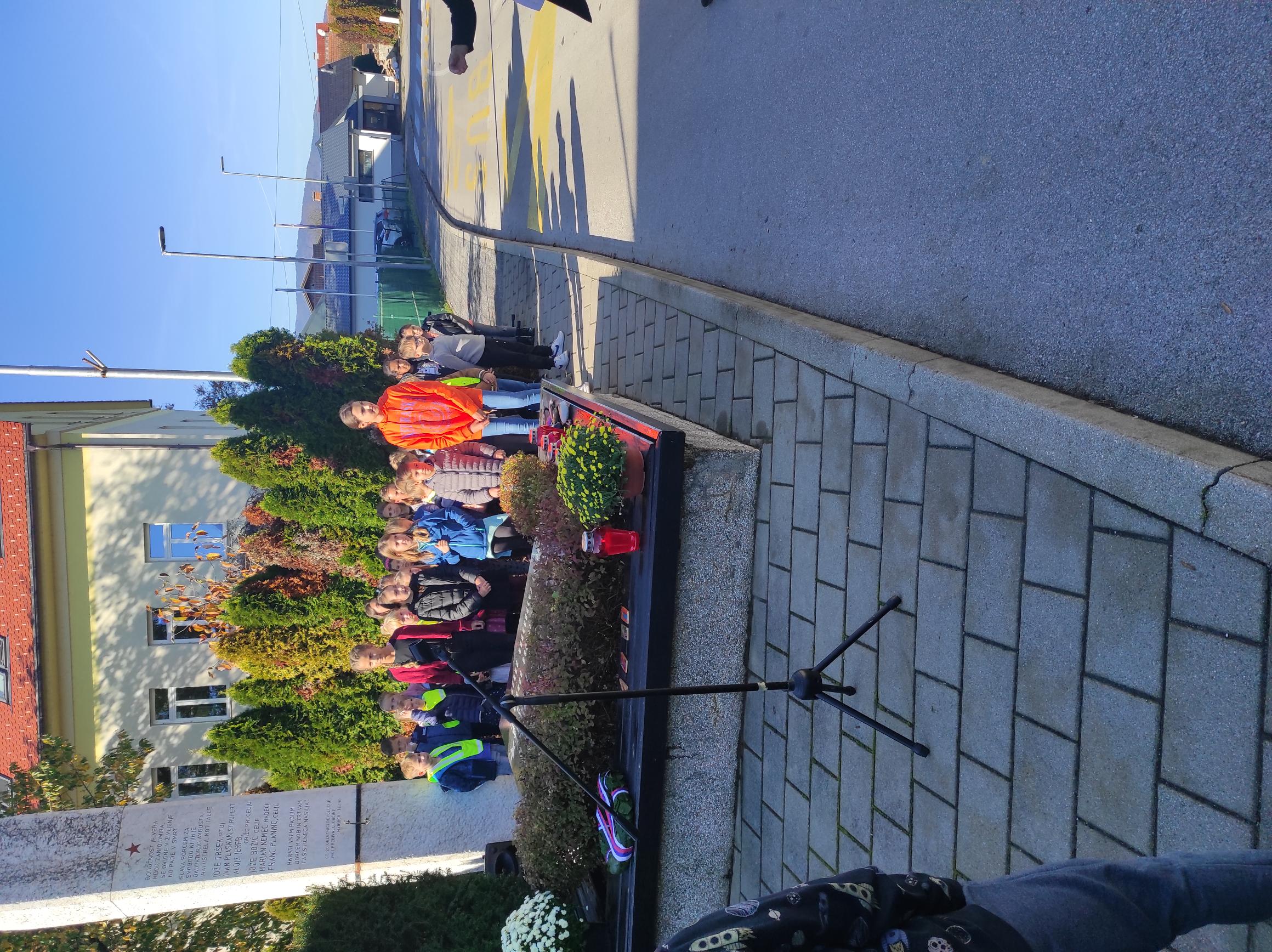 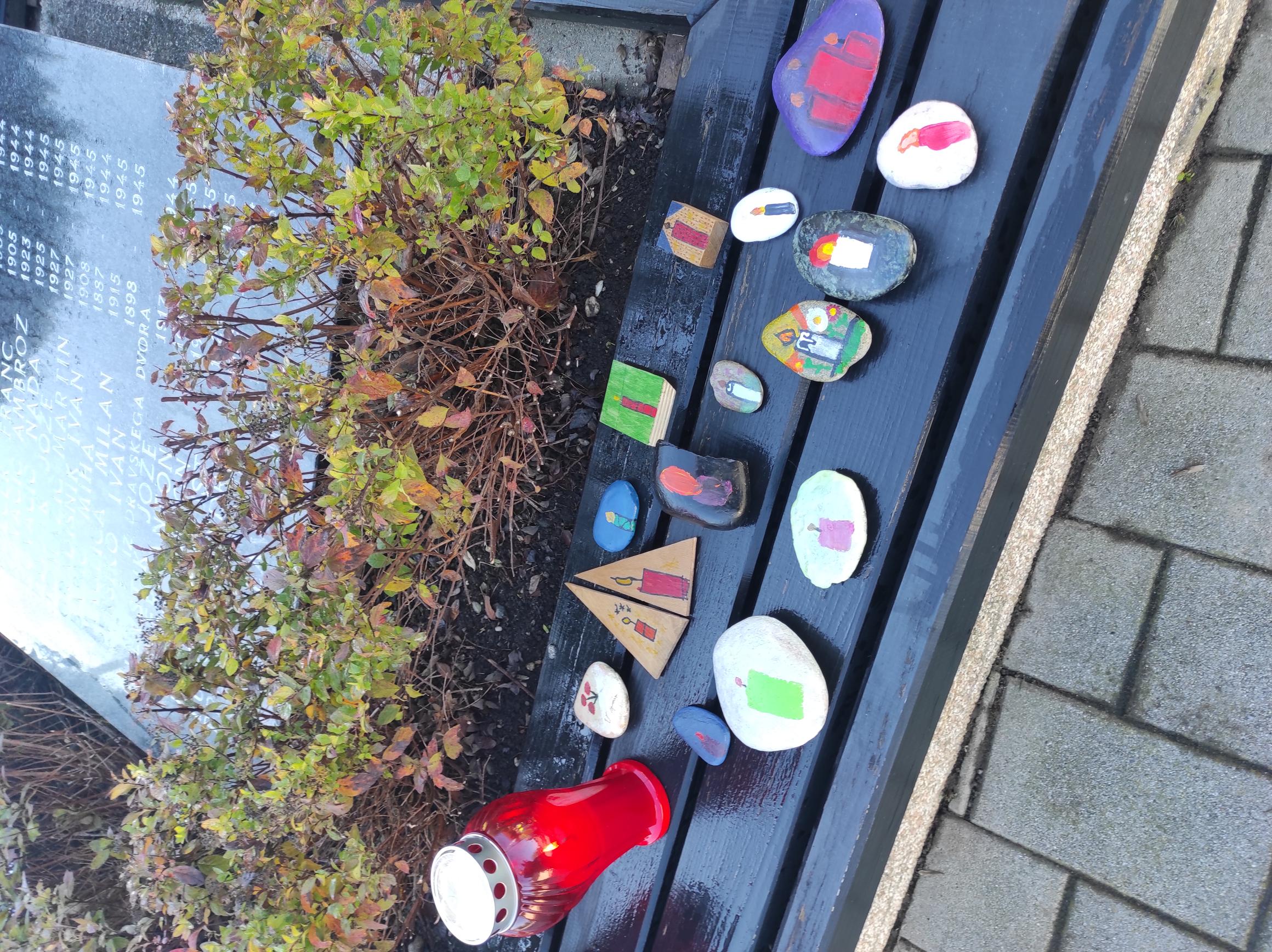 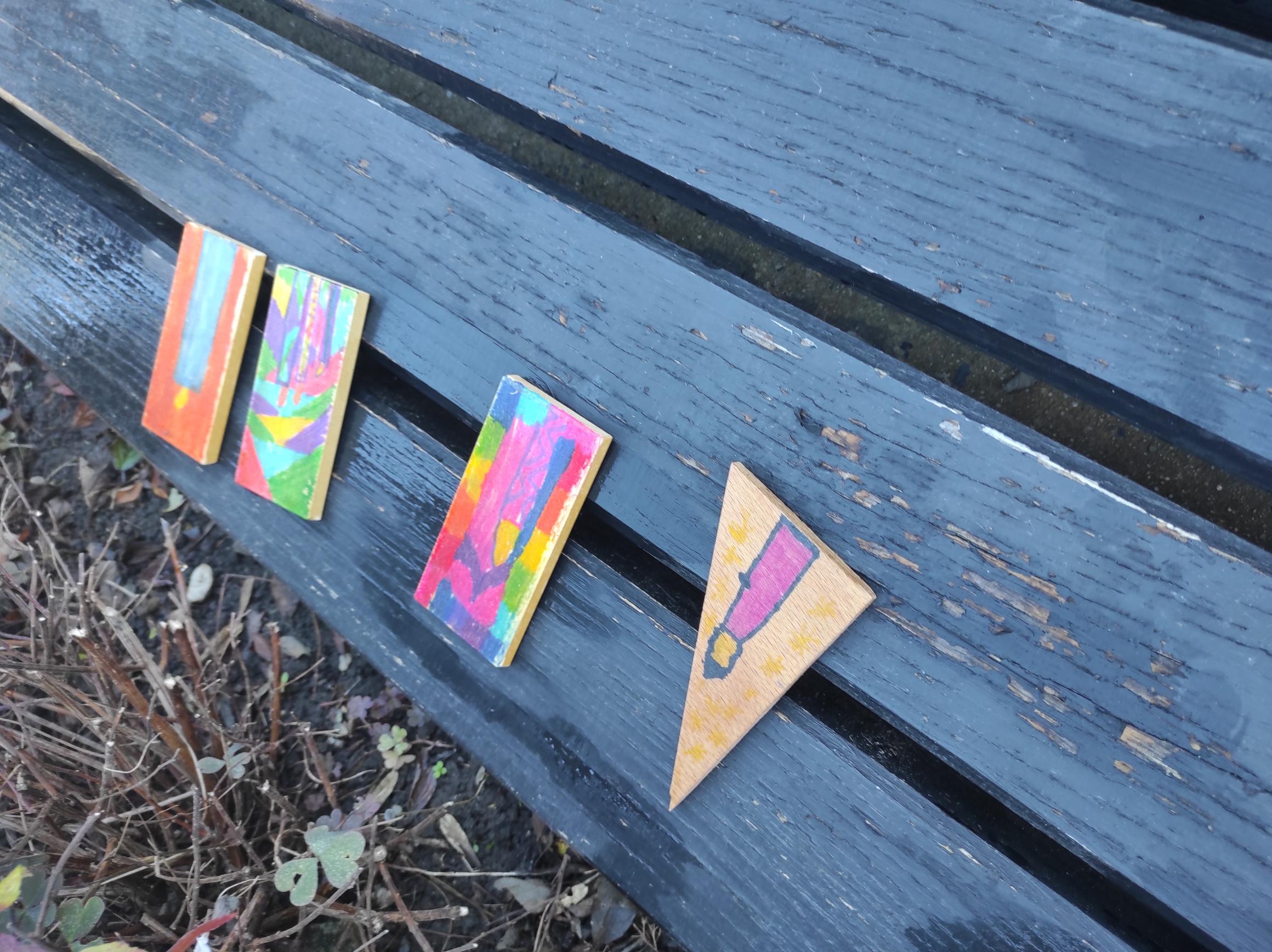 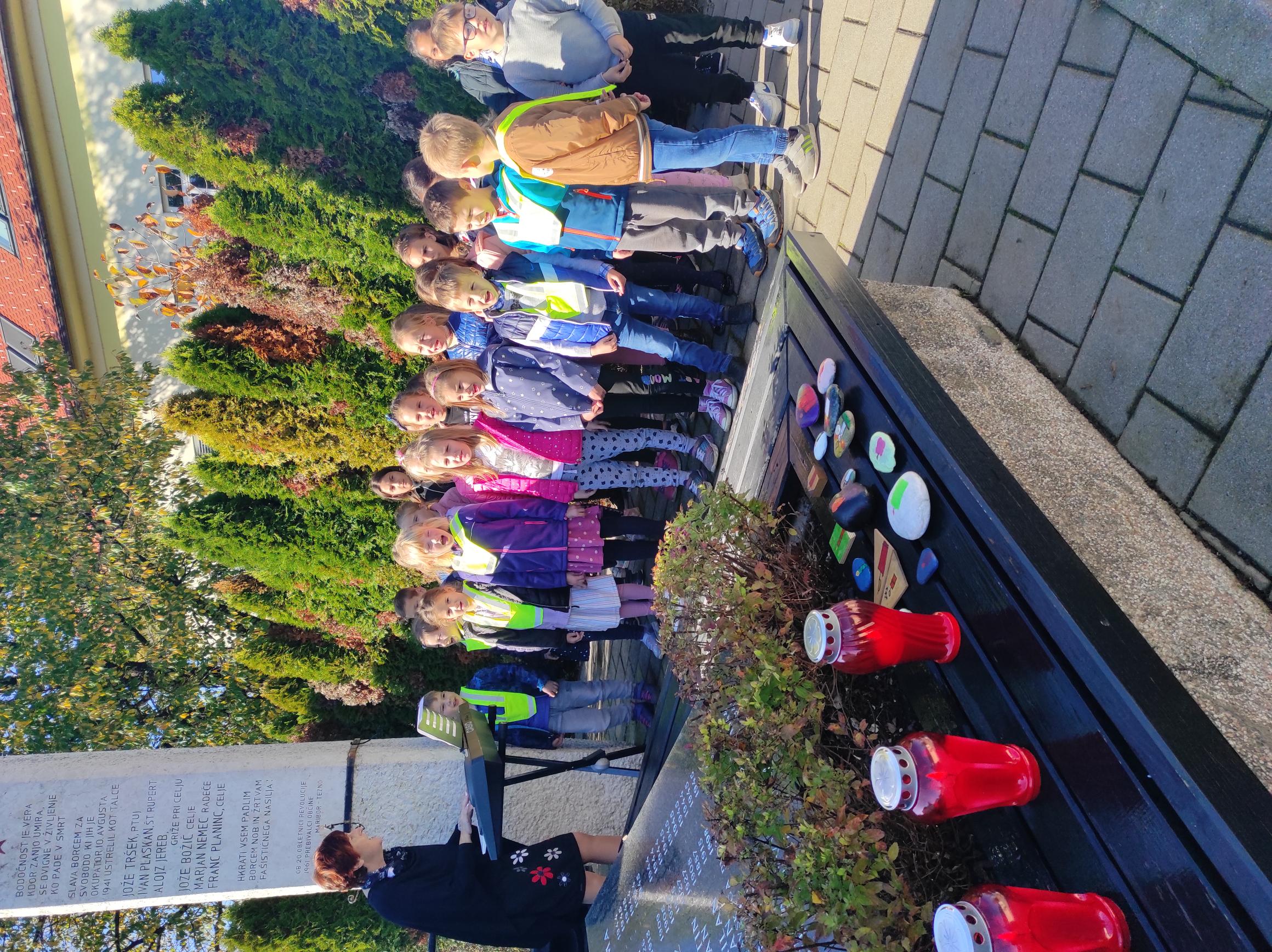 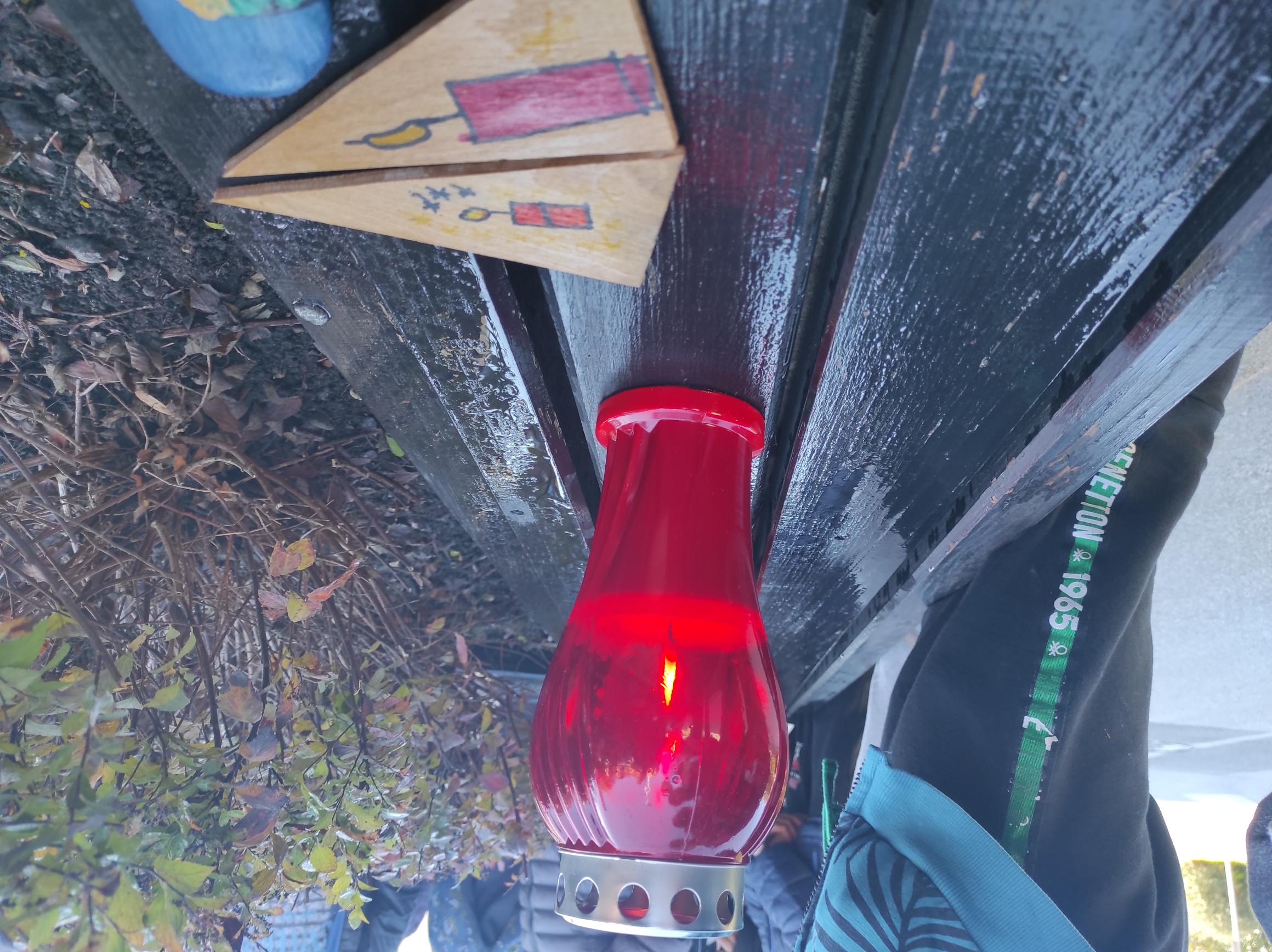 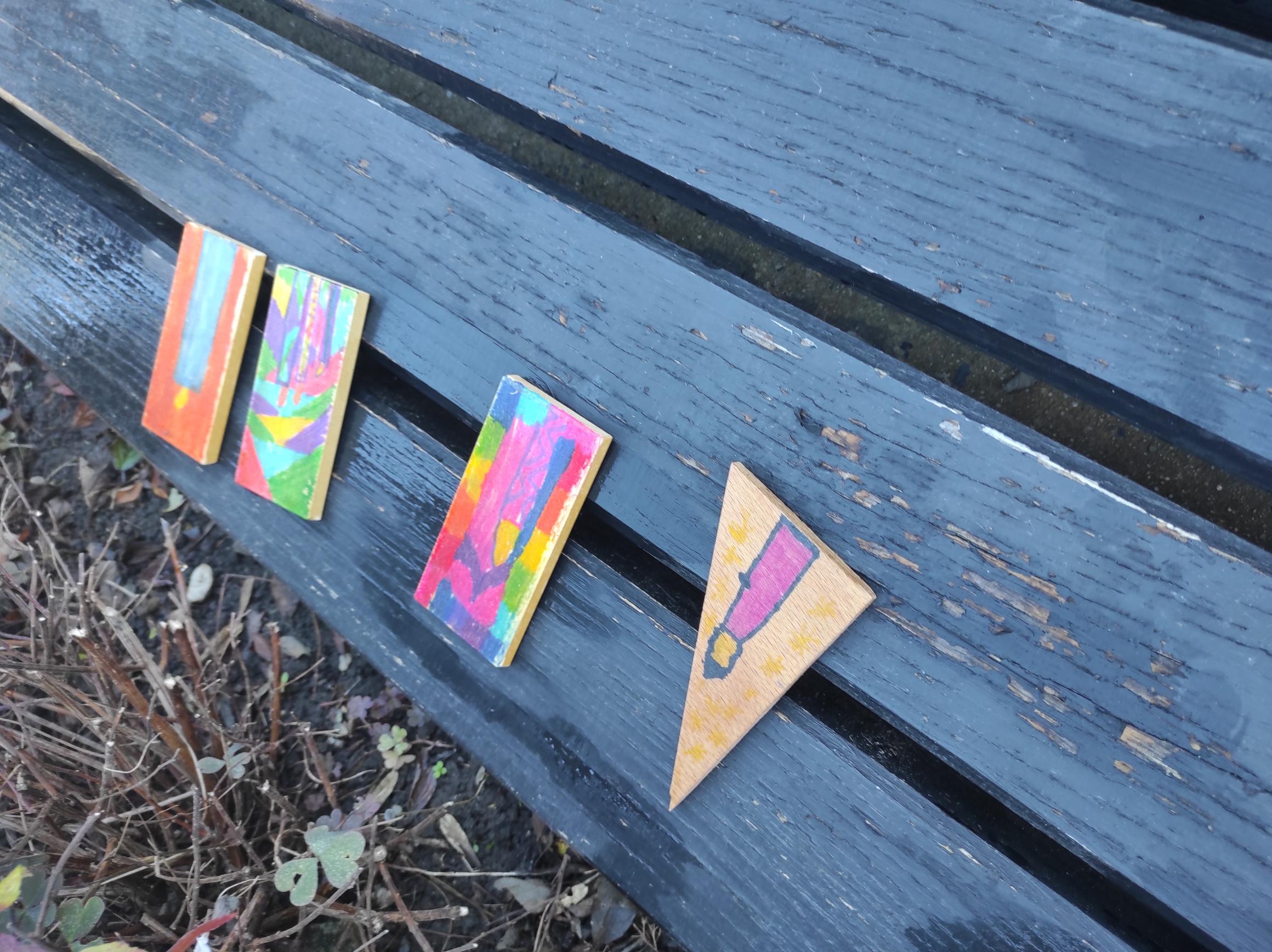 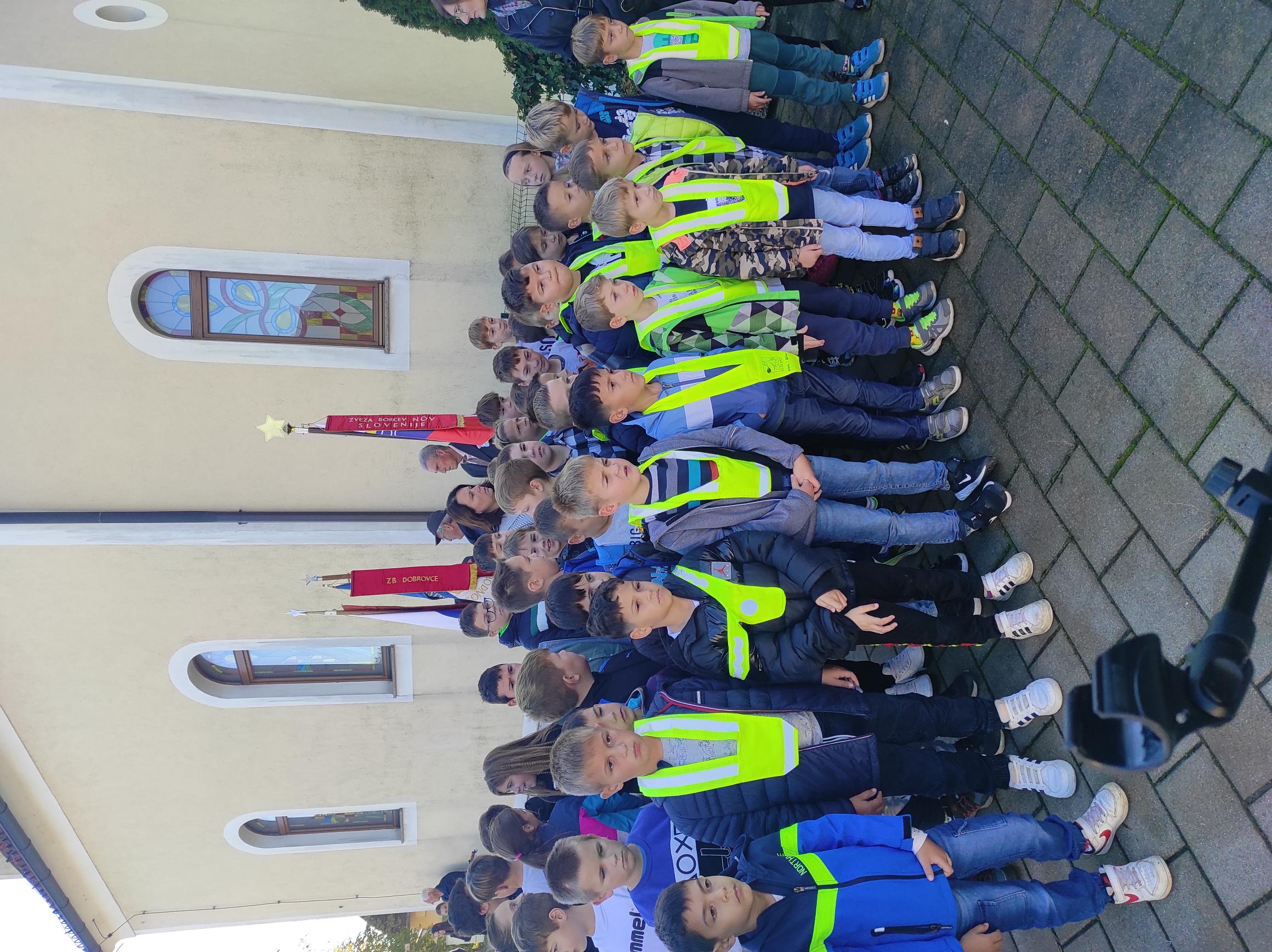 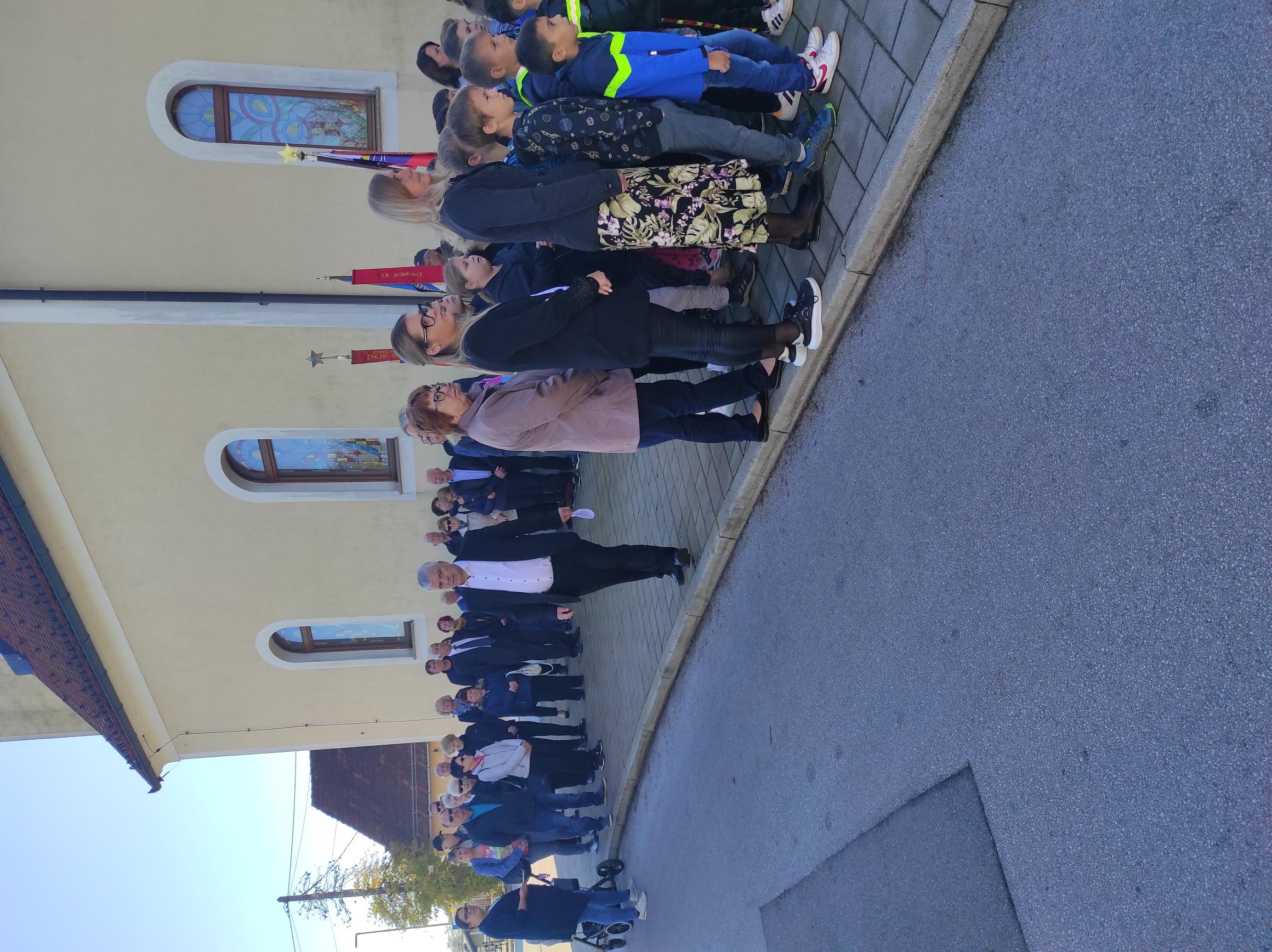 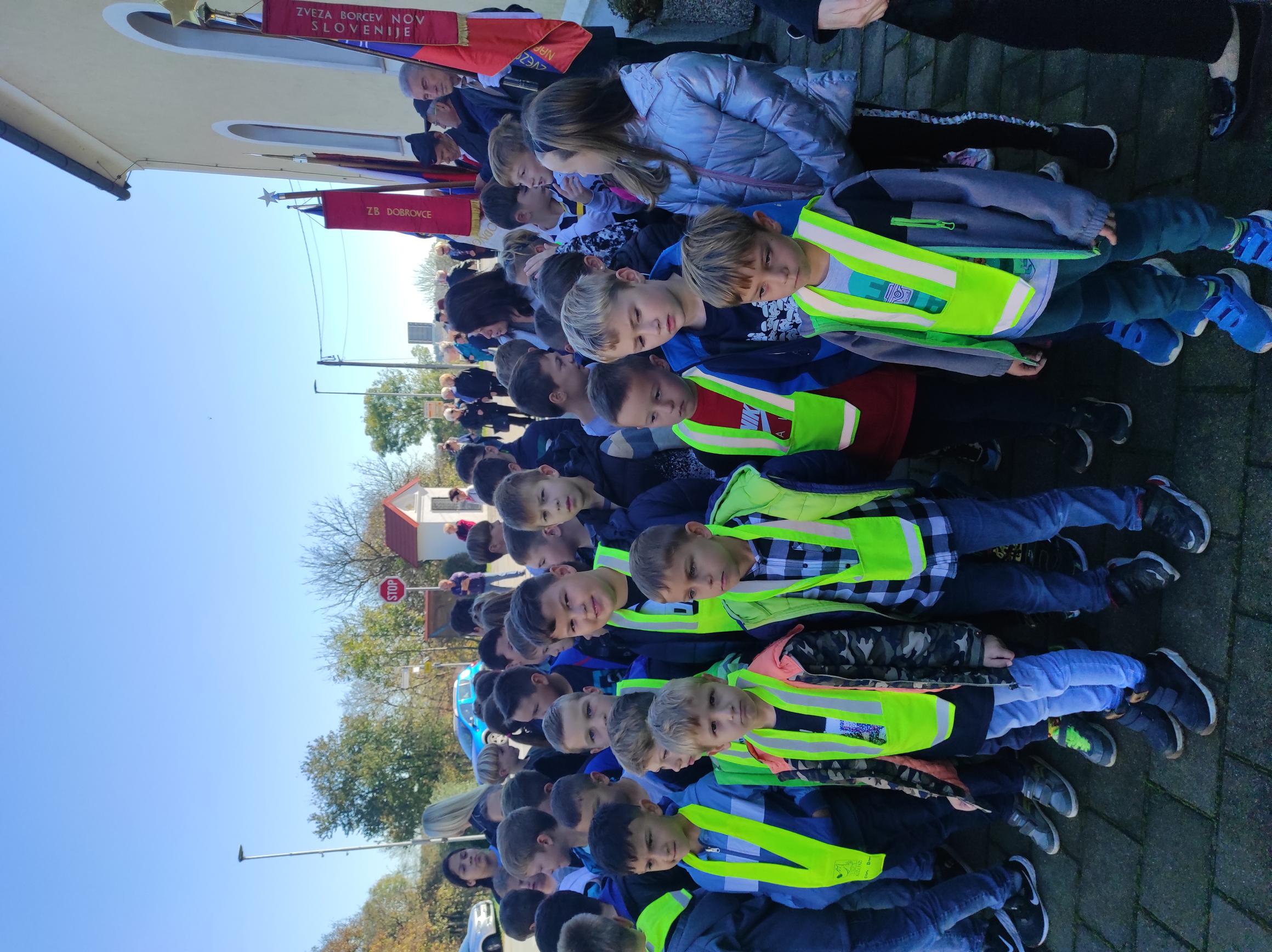 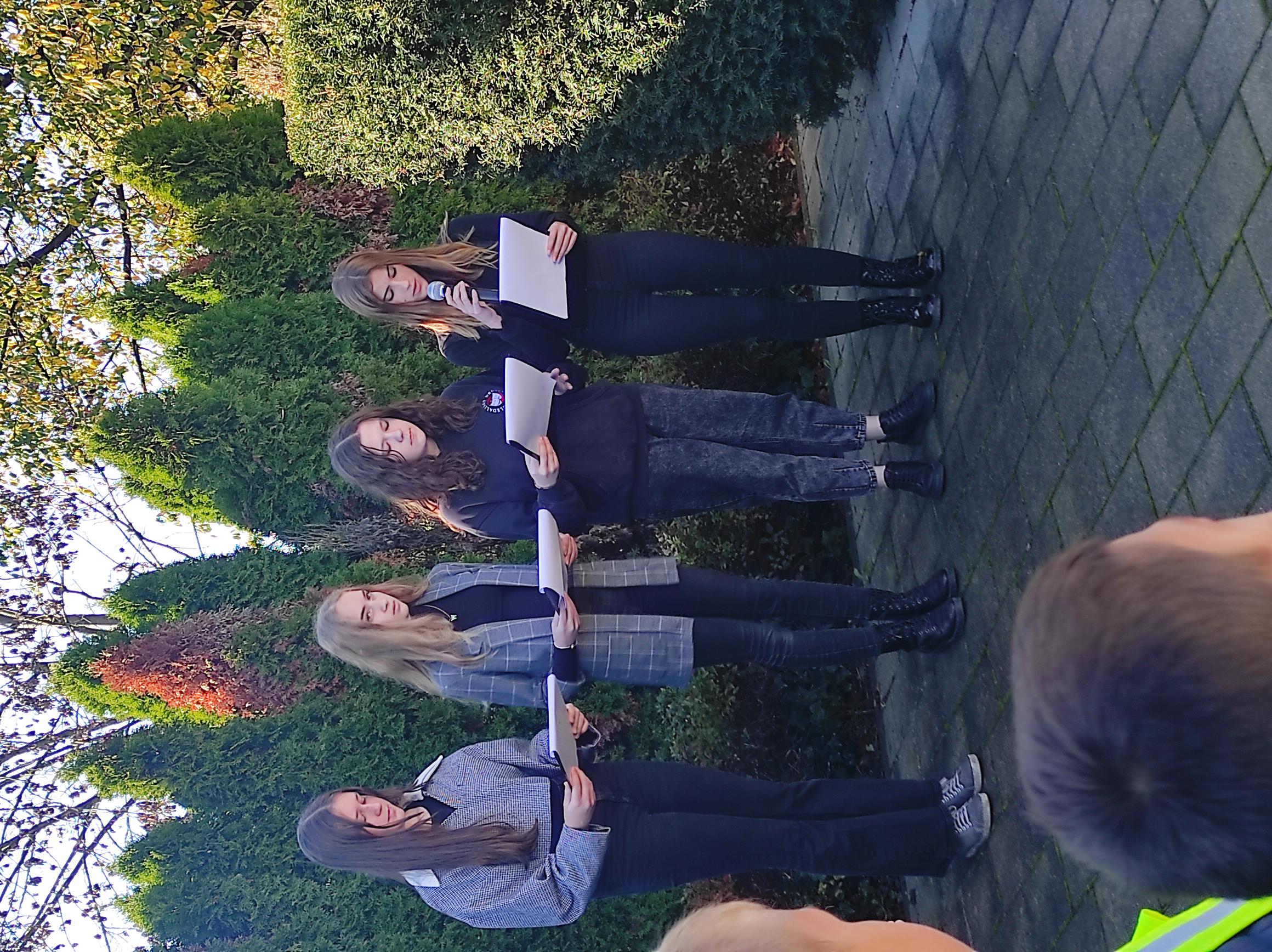 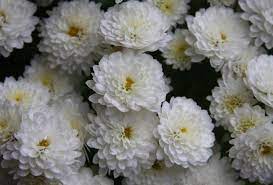 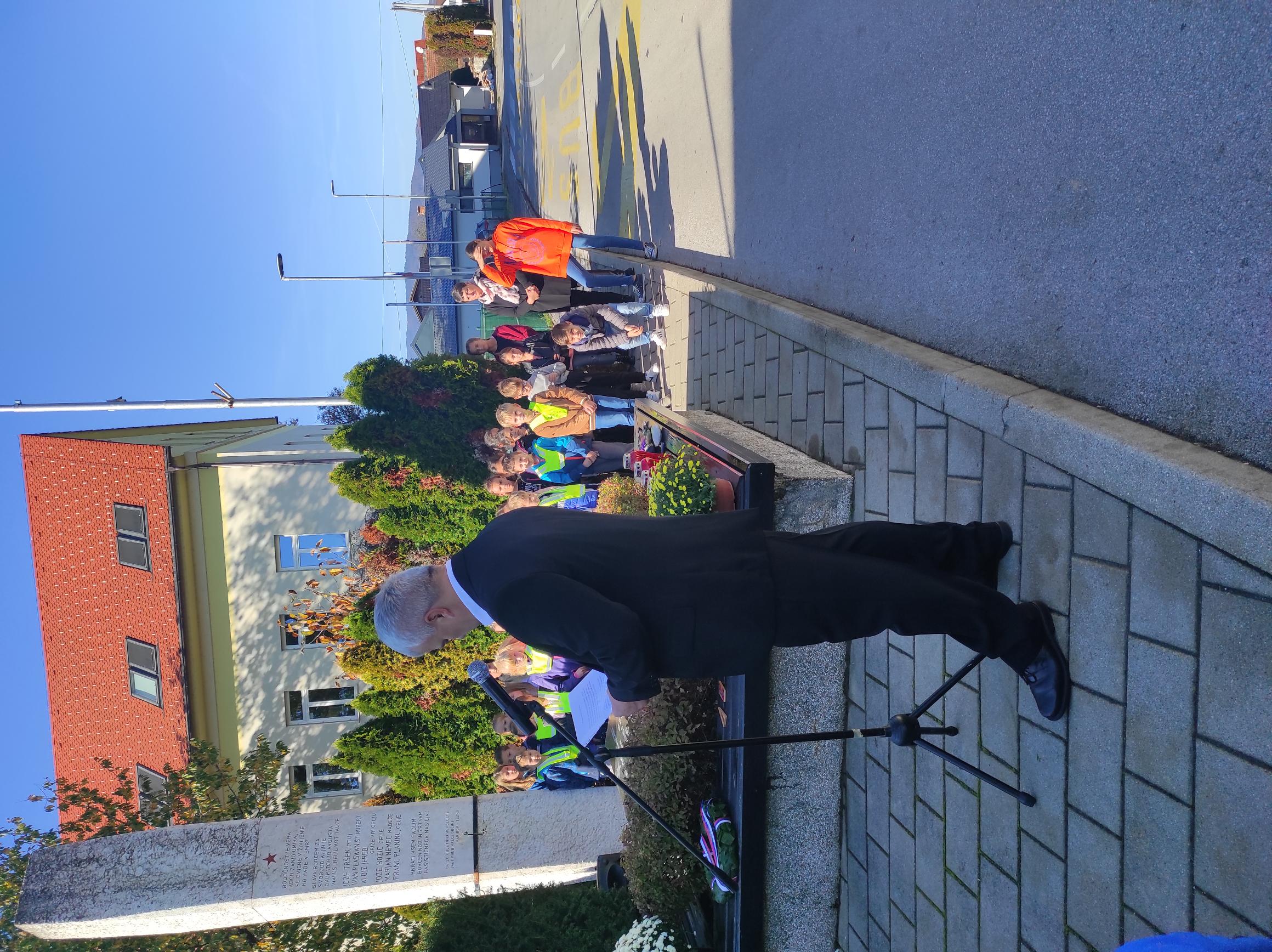 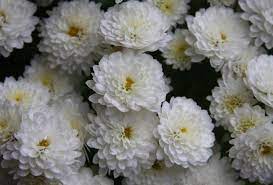 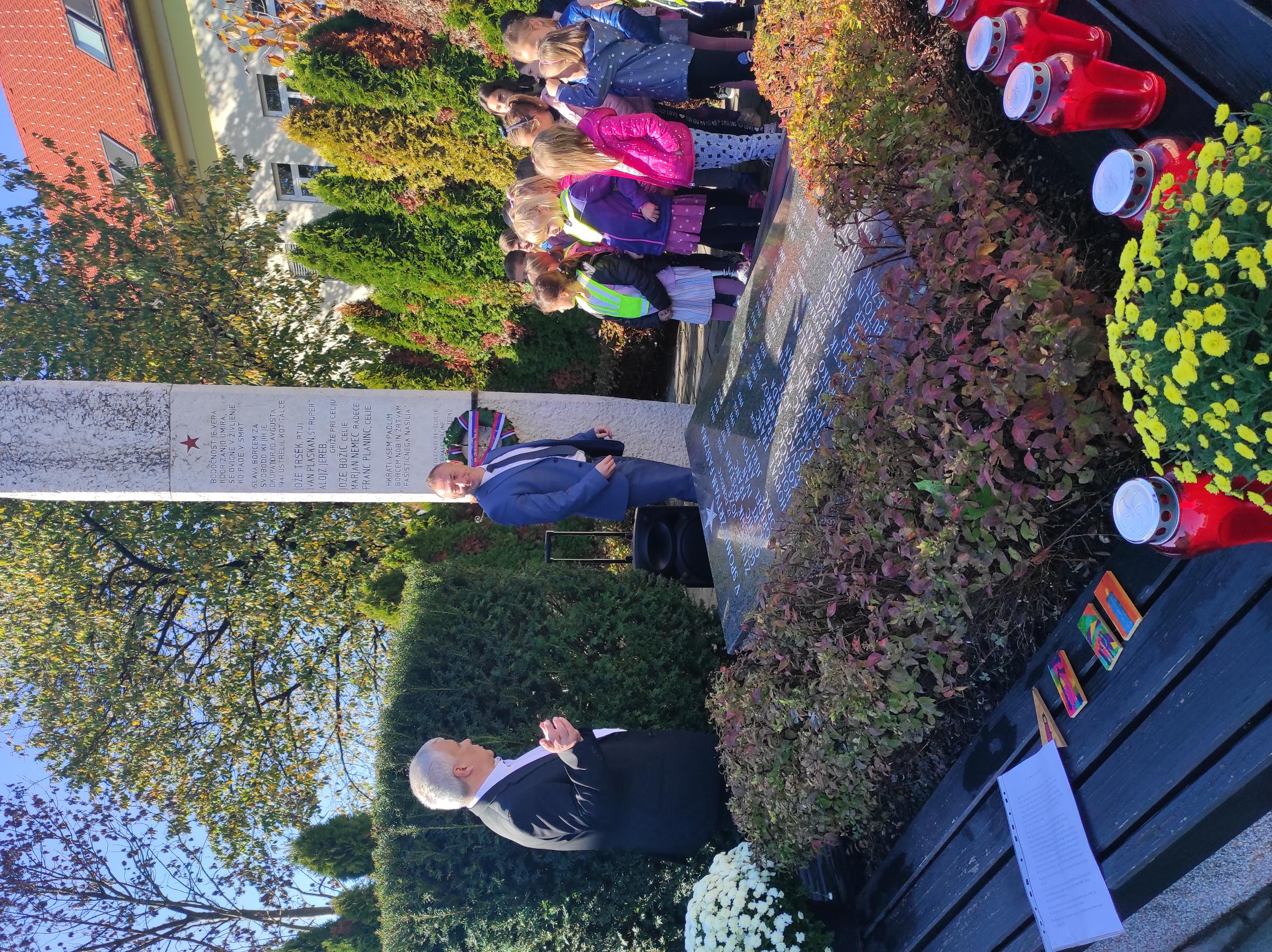 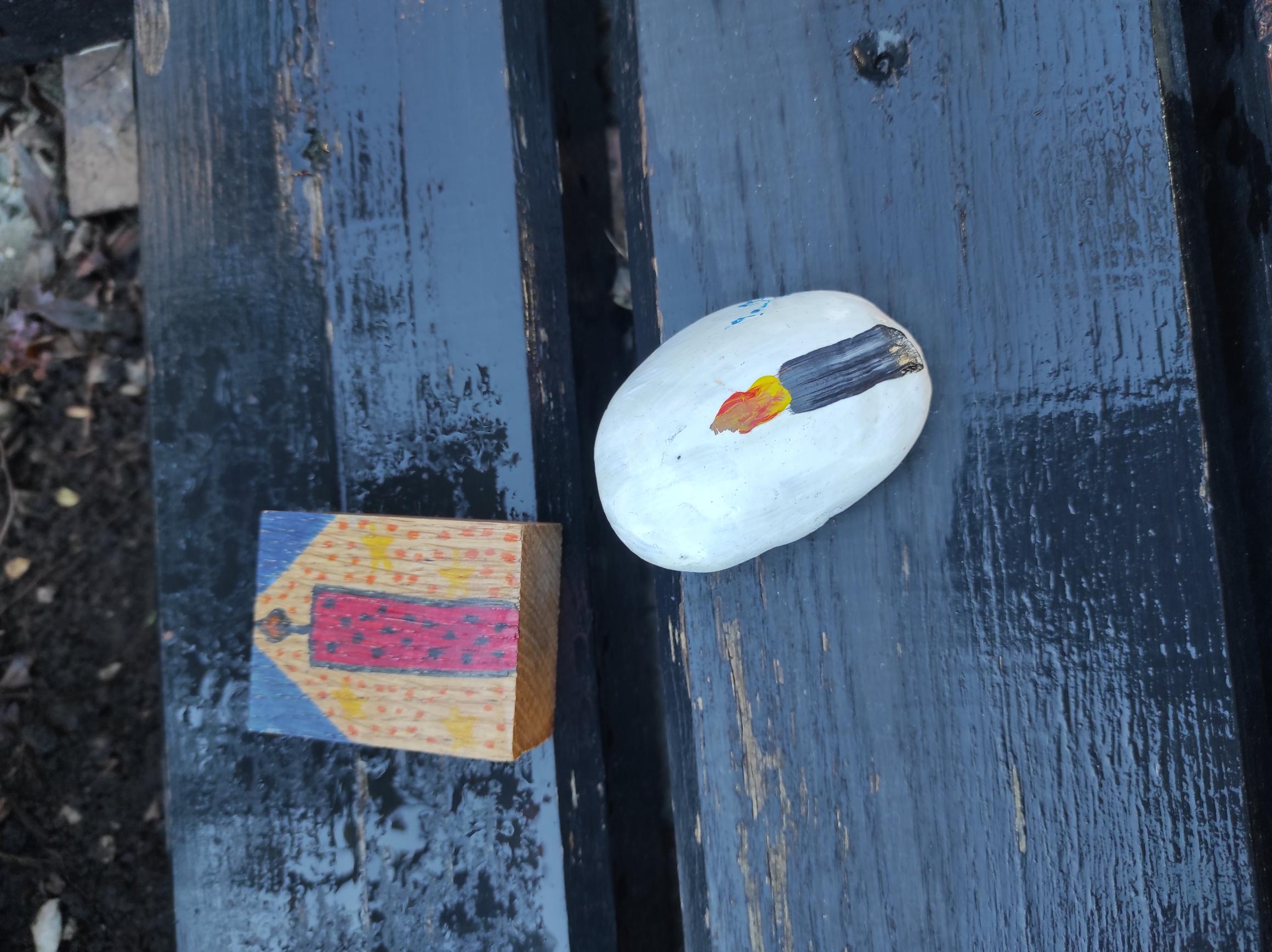 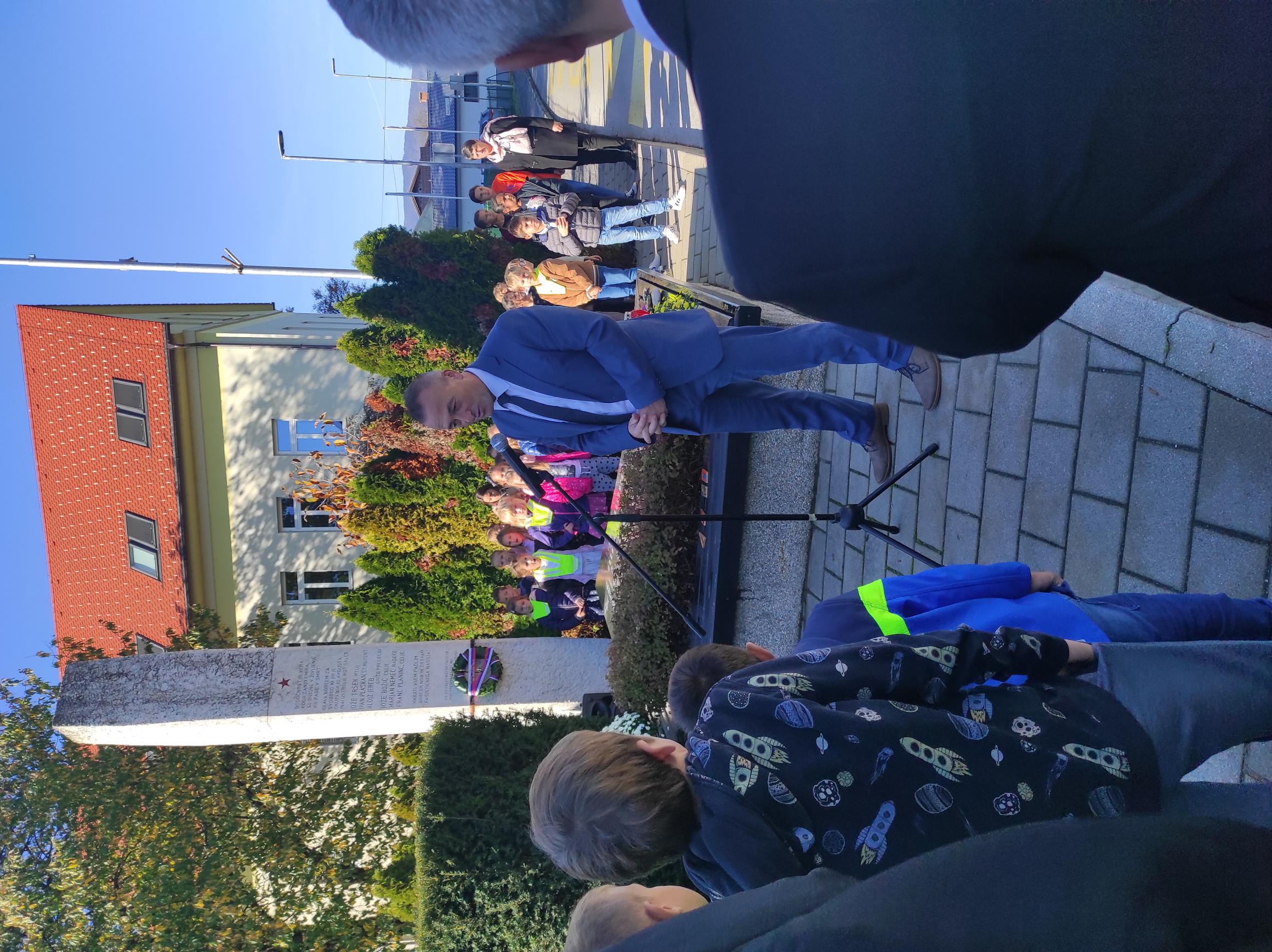 Naša pesem

Moja pesem ni le moja pesem,to je krik vseh nas!Moja pesem ni le moja pesem,to je boj vseh nas!

Biti mlad v teh težkih časih,to se pravibrez mladosti biti mlad,zreti starega sveta propad,skrivati premnogo nad,to se pravi biti mlad …

       (Karel Destovnik Kajuh)